Osher Lifelong Learning Institute, Winter 2022
Contemporary Economic Policy
S. Maine University
January 11, 2022

Jon Haveman, Ph.D.
National Economic Education Delegation
1
National Economic Education Delegation
Vision
One day, the public discussion of policy issues will be grounded in an accurate perception of the underlying economic principles and data.

Mission
NEED unites the skills and knowledge of a vast network of professional economists to promote understanding of the economics of policy issues in the United States.

NEED Presentations
Are nonpartisan and intended to reflect the consensus of the economics profession.
2
Who Are We?
Honorary Board: 54 members
2 Fed Chairs: Janet Yellen, Ben Bernanke
6 Chairs Council of Economic Advisers
Furman (D), Rosen (R), Bernanke (R), Yellen (D), Tyson (D), Goolsbee (D)
3 Nobel Prize Winners
Akerlof, Smith, Maskin
Delegates: 640+ members
At all levels of academia and some in government service
All have a Ph.D. in economics
Crowdsource slide decks
Give presentations
Global Partners: 48 Ph.D. Economists
Aid in slide deck development
3
Where Are We?
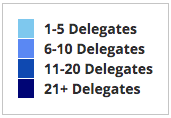 4
Available NEED Topics Include:
Coronavirus Economics
US Economy
Climate Change
Economic Inequality
Economic Mobility
Trade and Globalization
Minimum Wages
Immigration Economics
Housing Policy
Federal Budgets
Federal Debt
Black-White Wealth Gap
Autonomous Vehicles
US Social Policy
5
Course Outline
Contemporary Economic Policy
Week 1 (1/11): 	US Economy & Coronavirus Economics
Week 2 (1/18): 	Federal Debt (Ryan Herzog, Gonzaga University)
Week 3 (1/25): 	Economics of Immigration (Jennifer Alix-Garcia, Oregon St.)
Week 4 (2/1): 	Health Economics (Me)
Week 5 (2/8):	Minimum Wage (Me)
Week 6 (2/15):	Cryptocurrencies (Geoffrey Woglom, Amherst College)
6
The Federal Debt is Becoming A Problem
7
Immigrant Population in 2017
Categories of the total number 
of immigrants in the United States.
8
https://www.pewresearch.org/fact-tank/2019/07/12/how-pew-research-center-counts-unauthorized-immigrants-in-us/
International Comparison: Health Spending
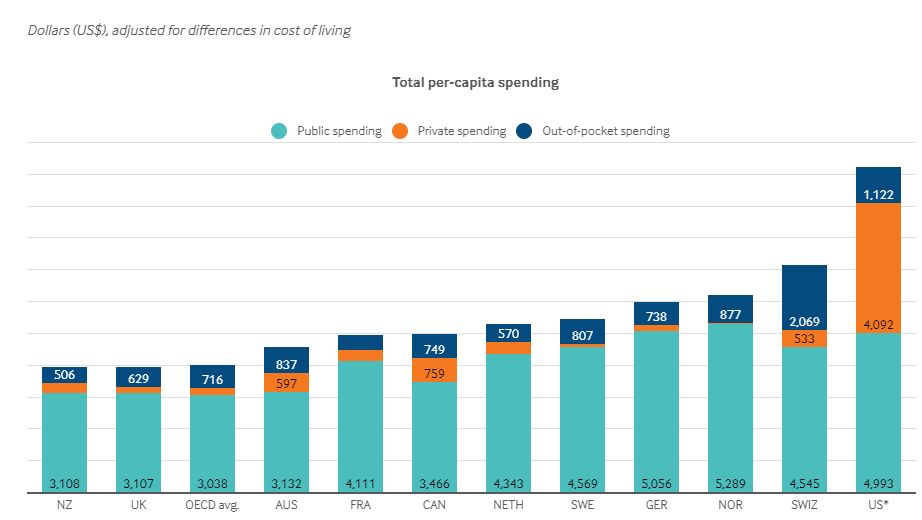 [Speaker Notes: Some good resources:


https://www.commonwealthfund.org/publications/issue-briefs/2020/jan/us-health-care-global-perspective-2019

A bit older report: https://www.commonwealthfund.org/publications/issue-briefs/2015/oct/us-health-care-global-perspective

https://www.healthsystemtracker.org/chart-collection/quality-u-s-healthcare-system-compare-countries/#item-overall-age-specific-potential-years-of-life-lost-per-100000-population-1990-2017

https://axenehp.com/international-healthcare-systems-us-versus-world/]
History of the Federal Minimum Wage
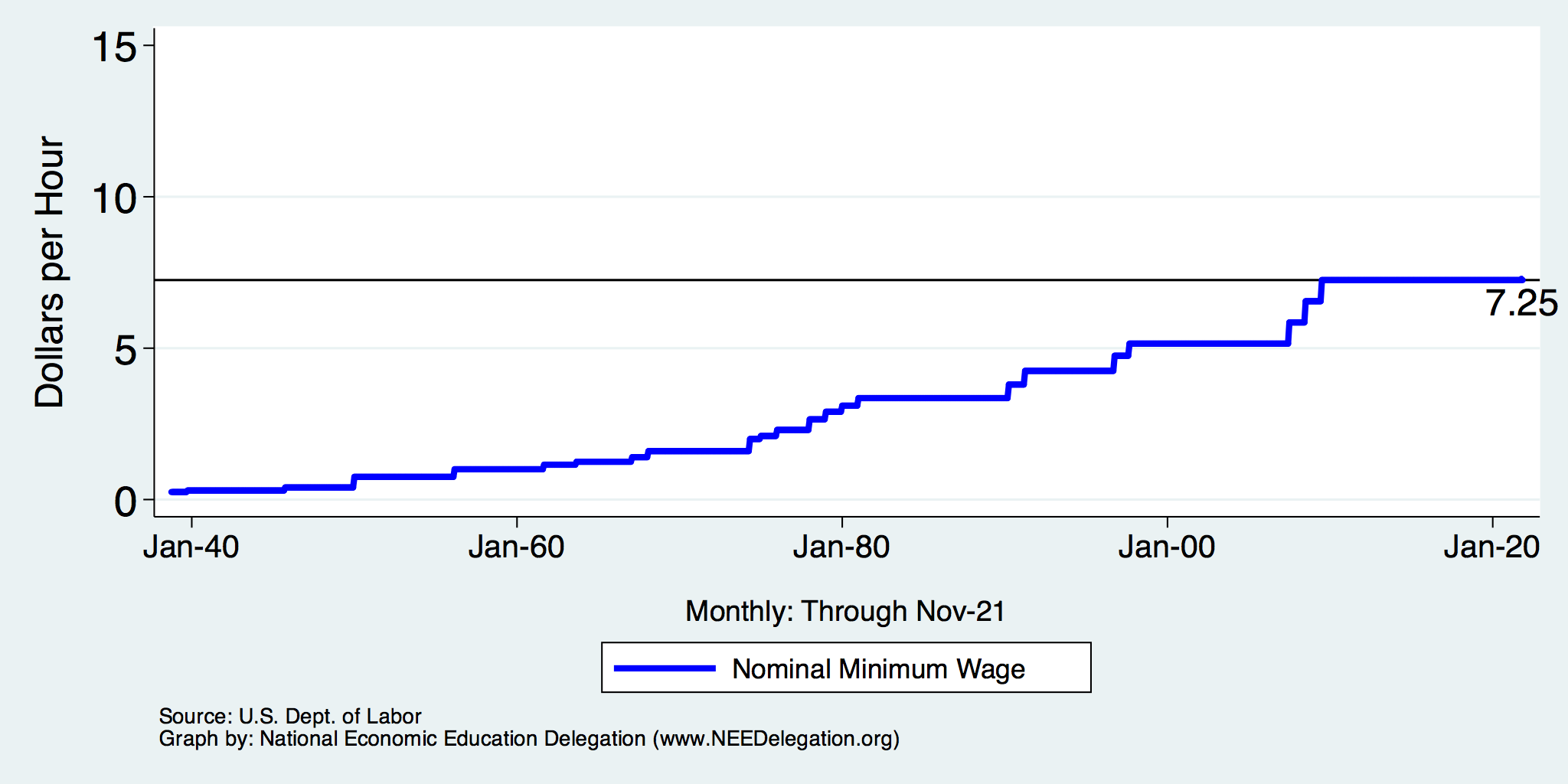 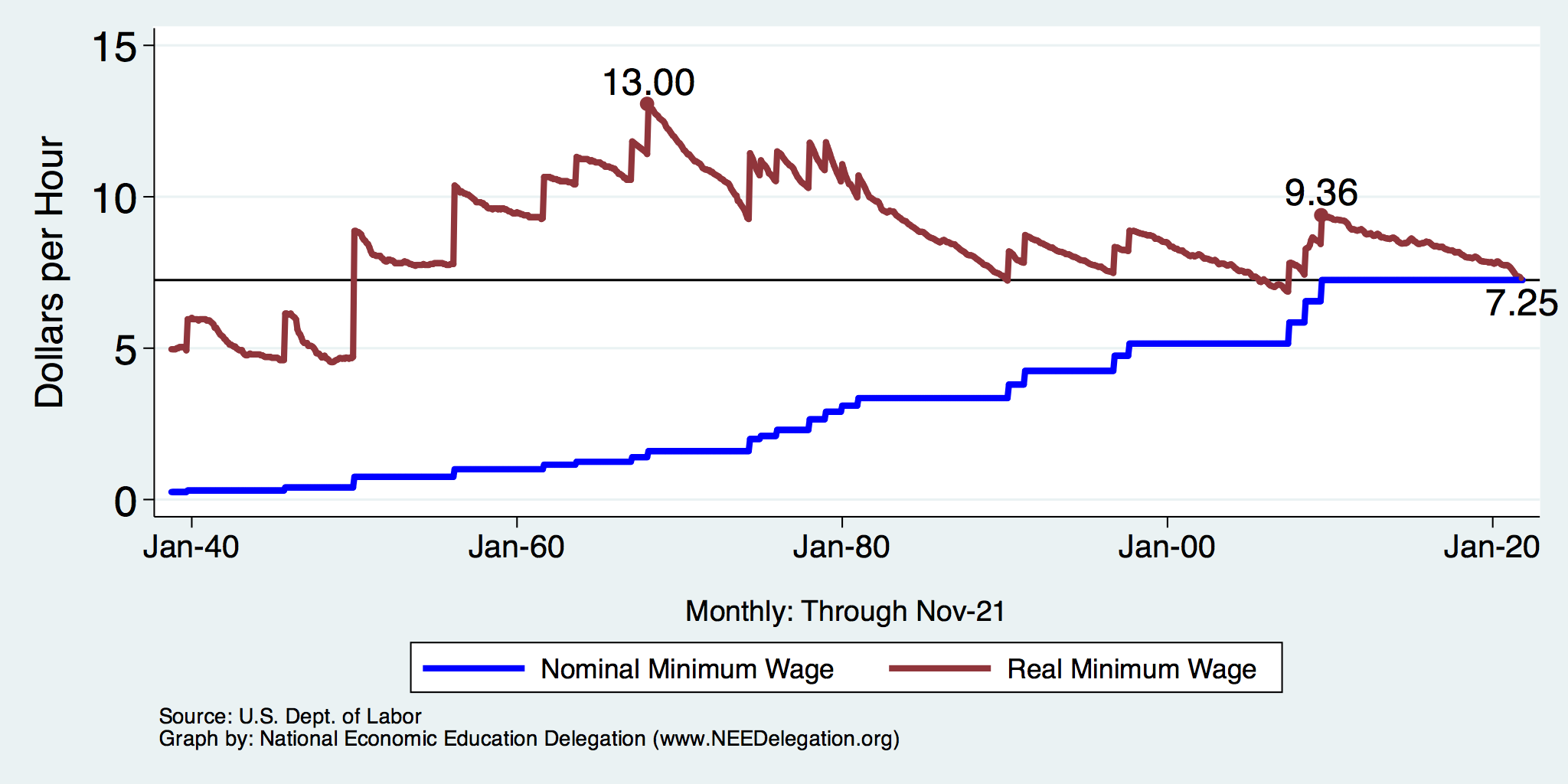 10
Bitcoins: What is the Excitement About?
Almost 500% increase in 6 months
Blue Line Price of Bitcoin
Red Line:  Price of Gold
On, 12/9, 1PM1 bitcoin = $48k
11
[Speaker Notes: Bitcoin today was trading at $56,850]
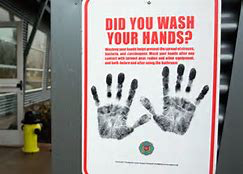 US Economy and Coronavirus Economics
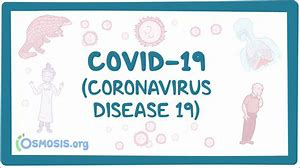 12
Credits and Disclaimer
This slide deck was authored by:
Jon D. Haveman, NEED
Scott Baier, Clemson University
Geoffrey Woglom, Amherst College (Emeritus)
Brian Dombeck, Lewis & Clark College
Doris Geide-Stevenson, Weber State

Disclaimer
NEED presentations are designed to be nonpartisan.
It is, however, inevitable that the presenter will be asked for and will provide their own views.
Such views are those of the presenter and not necessarily those of the National Economic Education Delegation (NEED).
13
Outline
State of the pandemic
The U.S. Economy
Hot Topics
Government policy
Debt
Inflation
Great resignation
Housing markets
14
State of the Pandemic
15
Making Real Progress…Until Omicron
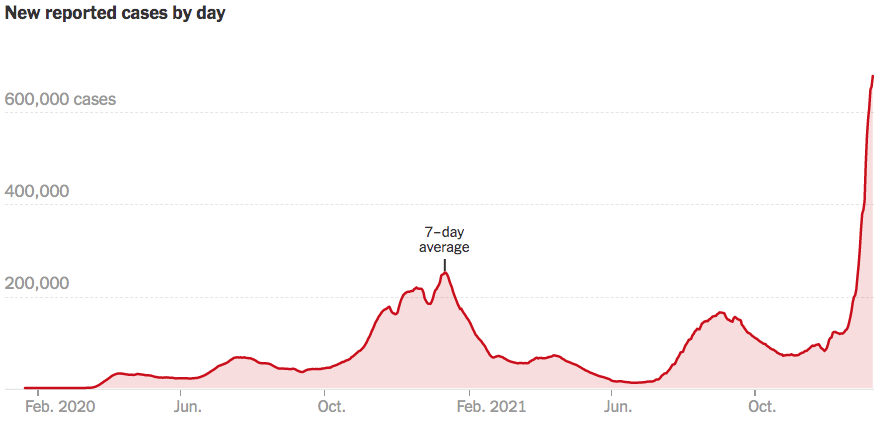 16
Source: NYTimes
Maine Cases: Upward March
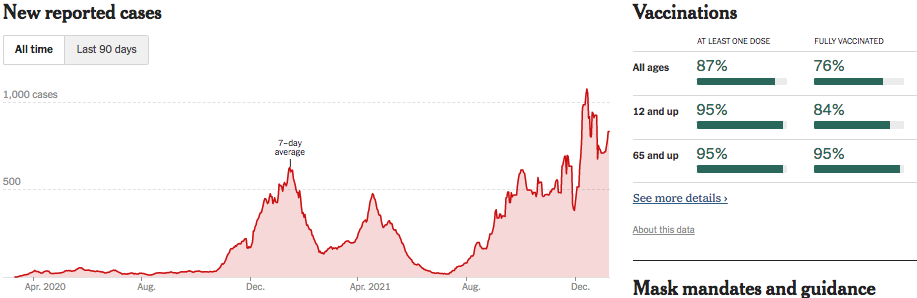 17
Source: NYTimes
What is this?
A natural disaster – with important twists:
Global
Duration is unpredictable
Economic toll is enormous and potentially durable
A health crisis that spilled over onto the economy.
A perfect storm of economic difficulty
Supply side
Demand side
Financial
Without a culprit
18
The U.S. Economy
19
Some Basic Statistics
20
U.S. Economy in Global Perspective
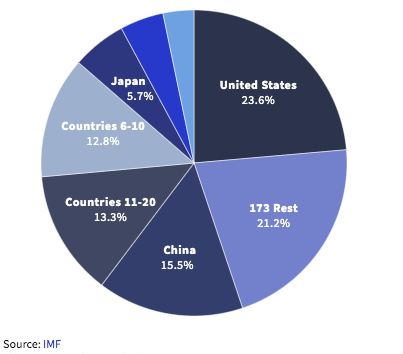 U.S. Real GDP:  

$19.202 trillion in 2019-Q4
$17.258 trillion in 2020-Q2
$19.479 trillion in 2021-Q3
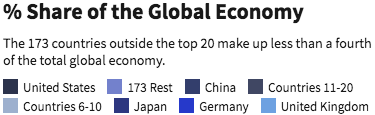 21
[Speaker Notes: https://www.investopedia.com/insights/worlds-top-economies/#countries-by-gdp]
Composition of the U.S. Economy: GDP
22
Composition of the U.S. Economy: Employment
Manufacturing
GDP Share = 10.9%
Health GDP Share = 7.4%
23
Maine: Retail and Healthcare Intensive
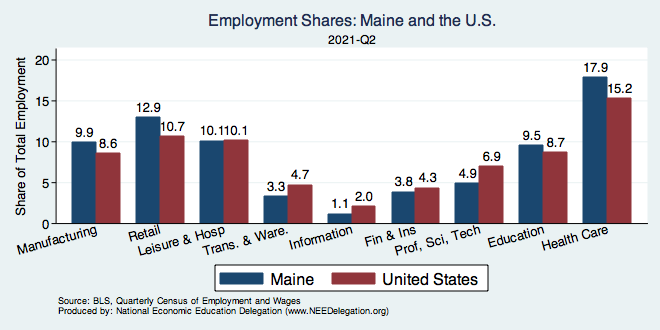 24
Evidence of Impact
25
Spending Patterns Since First US Case
Q3 - Flat
26
Source: https://tracktherecovery.org/
But Not All Industries Were Equally Harmed
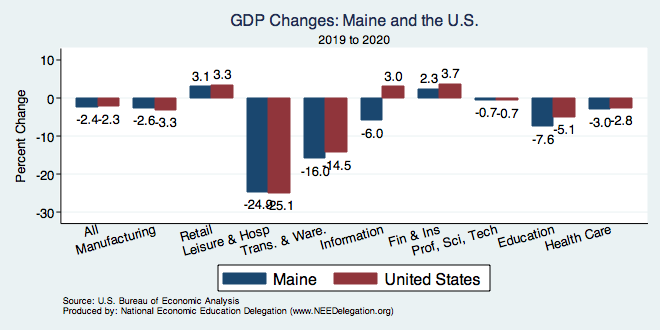 27
Spending Patterns – Hardest Hit Sectors
+0.2%
Transportation
28
Source: https://tracktherecovery.org/
Why does spending matter?
Spending:
Goods	20%
Services	44%

Total	64%
29
[Speaker Notes: Components sum to GDP
Average % of GDP for each component from 1960-Present: C = 64%, I=15%, G=24%, NX = 2% (X = 7%, M=9%)
Net Exports as a % of GDP has increased over the sample period, but it’s contribution to GDP is relatively small]
GDP Trajectory: Pandemic Plunge!
GDP is:
$0.5 Trillion below 2019 forecast.
$0.2 Trillion ABOVE 2019-Q4 level.
30
GDP: Quarterly Growth
31
[Speaker Notes: Graph: gdp_pot_grow.png

The Point: From 1990 – 2007, average annual US GDP growth pre-crisis is 2.94%. However, post-crisis US GDP growth is 2.19% (0.75 percentage points lower). Why is has the recovery been sluggish?

Note: At the recession’s height, the gap between quarterly GDP growth and potential growth was 2.5 percentage points.]
Consumption: Quarterly Growth
32
[Speaker Notes: Graph: gdp_pot_grow.png

The Point: From 1990 – 2007, average annual US GDP growth pre-crisis is 2.94%. However, post-crisis US GDP growth is 2.19% (0.75 percentage points lower). Why is has the recovery been sluggish?

Note: At the recession’s height, the gap between quarterly GDP growth and potential growth was 2.5 percentage points.]
Monthly Changes in Nonfarm Employment
33
[Speaker Notes: PAYEMS.png]
Monthly Changes in Nonfarm Employment
Delta
Recovery
Omicron
34
[Speaker Notes: PAYEMS.png]
Annual Changes in Nonfarm Employment
35
Employment Gap
3.5 Million below February, 2020.
8.4 Million below where we should be.
36
[Speaker Notes: payroll_recent.png]
Employment Gap
37
[Speaker Notes: payroll_recent.png]
Unemployment Rate
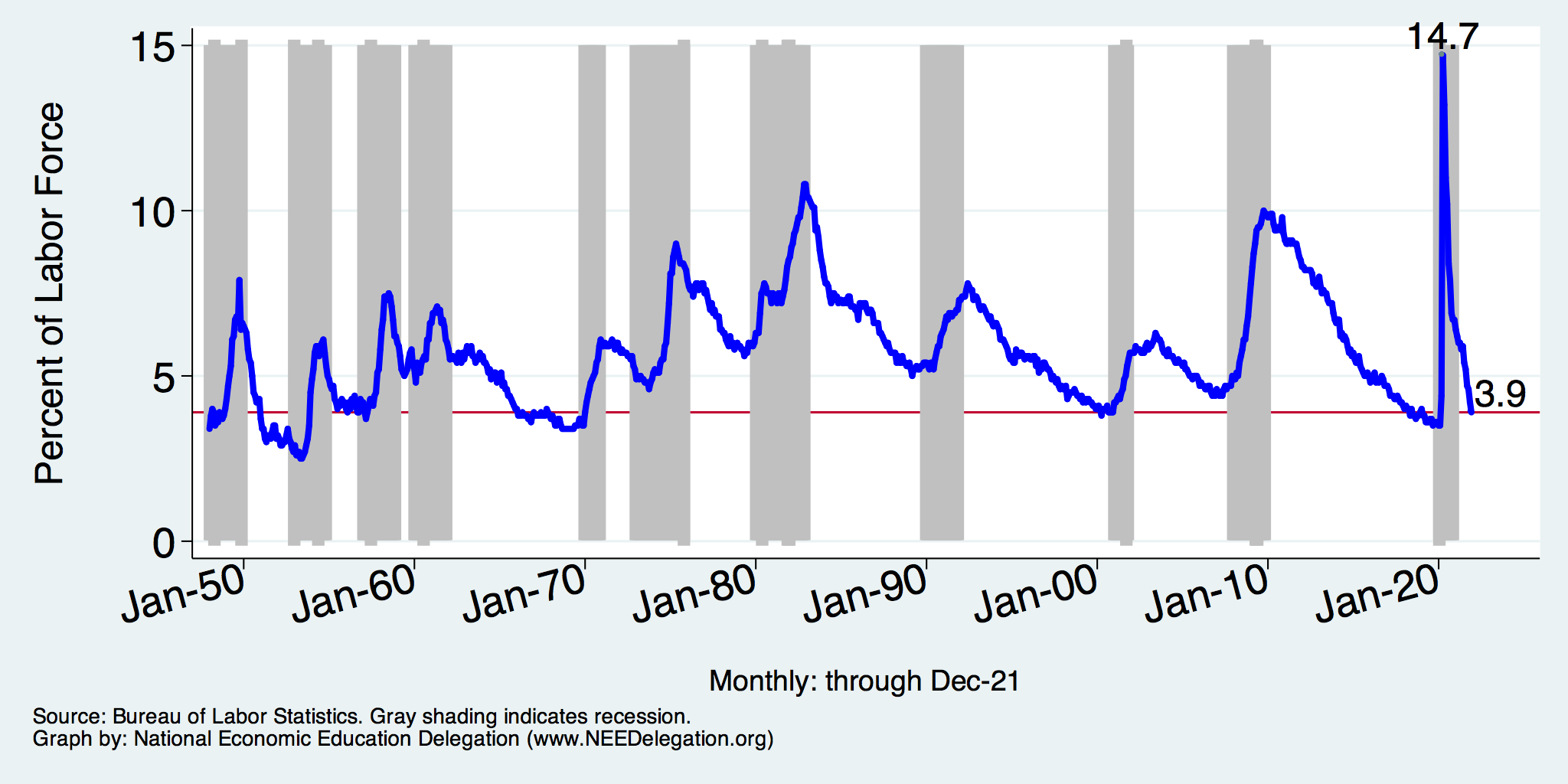 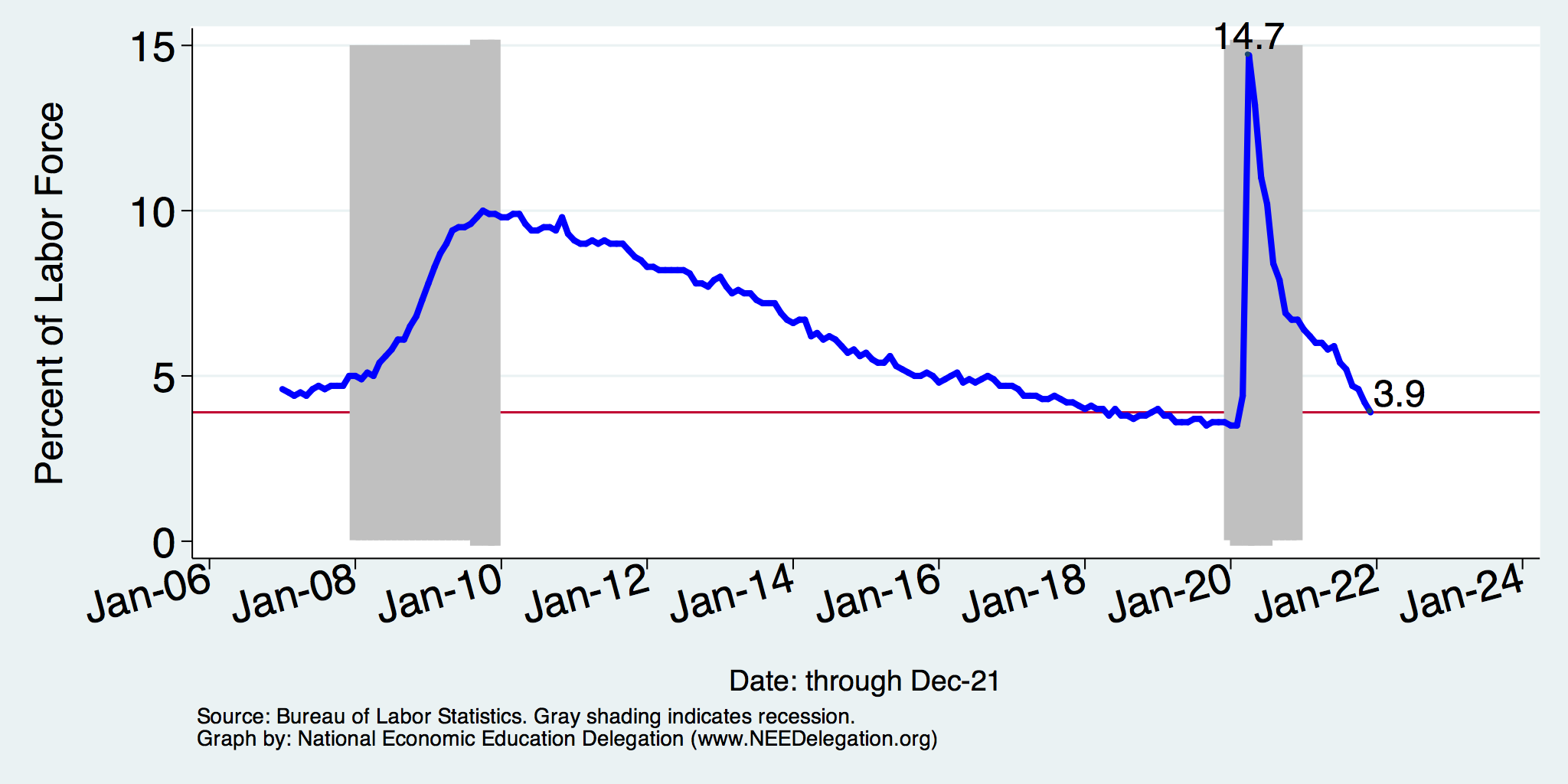 38
[Speaker Notes: Unemployment rises during recessions and falls during economic expansions.
Unemployment peaked at the end of the 2009 recession.
The Fed worked to reduce the effects of the recession. Near the end of 2008, the FOMC reduced the federal funds rate to nearly zero and worked to reduce longer-term interest rates via large-scale asset purchase programs (late 2008 – 10/2014).
Unemployment is currently below the natural rate of unemployment. This is traditionally accompanied by economic growth and rising price levels. It’s also a major reason for FOMC’s decision to increase the federal funds rate.]
Reduced Spending: Unemployment
Peak: 22.9%(April, 2019)
39
Trends in Labor Force Participation
40
[Speaker Notes: CLF16OV.png]
Labor Force is Shrinking – Drives Down UR
41
Affected Women More Than Men?
42
Affected Women More Than Men
Men
Women
Long term implications for women?
43
Why Women More Than Men?
Women are disproportionately represented in low-wage and face-to-face jobs.
Our childcare and school systems don’t meet the needs of working mothers.
COVID-19 has upended the labor market, with disastrous consequences for working women and their families.
Many women continued working in high risk jobs.
The difference in impact is waning.
44
Affecting Black Workers More than White
White
Black
45
Employment in Maine
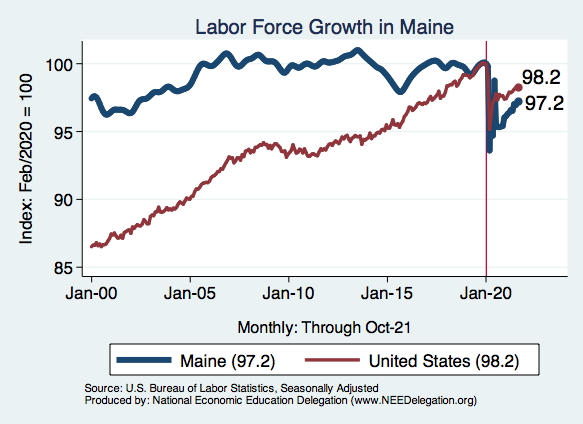 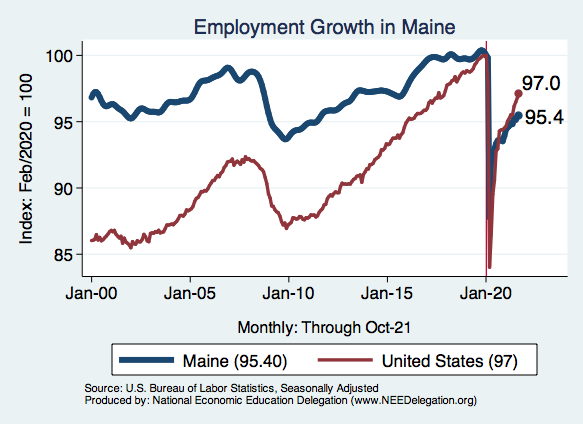 46
DJIA and S&P 500
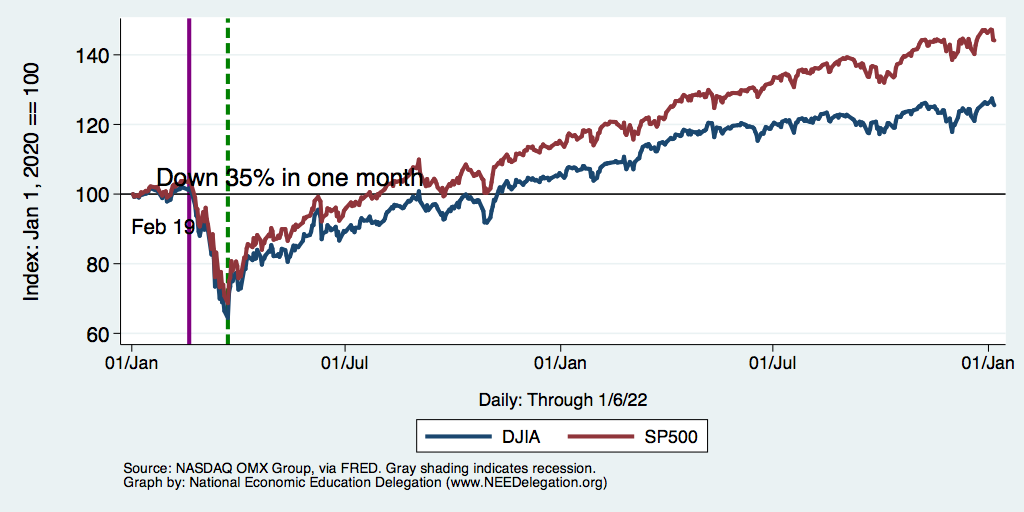 47
Hot Topics
Government policy
Debt
Inflation
Great resignation
Structural changes
Housing markets
Inequality
48
What Have Been Policy Effects?
MONETARY POLICY (Fed) acted quickly and effectively to prevent a financial market meltdown and to keep credit flowing.  But the Fed lends and does not spend.
FISCAL POLICY (Congress) acted quickly, but inevitably made some mistakes.
Stimulus Checks, A ($268b)
Expanded Unemployment, B ($268b)
Paycheck Protection Program, C- ($525b)

Last two packages: $2.8 Trillion
49
Recovery Due to Immense Fiscal Stimulusand Control of COVID
50
Stimulus allowed Spending to Recover
But Note that Saving also went way up
Saving
Abnormally high Saving is over $2trillion
51
A Hard-Hit Sector:  Small Business
Small Biz Closures in the United States
Small Biz Closures in San Francisco
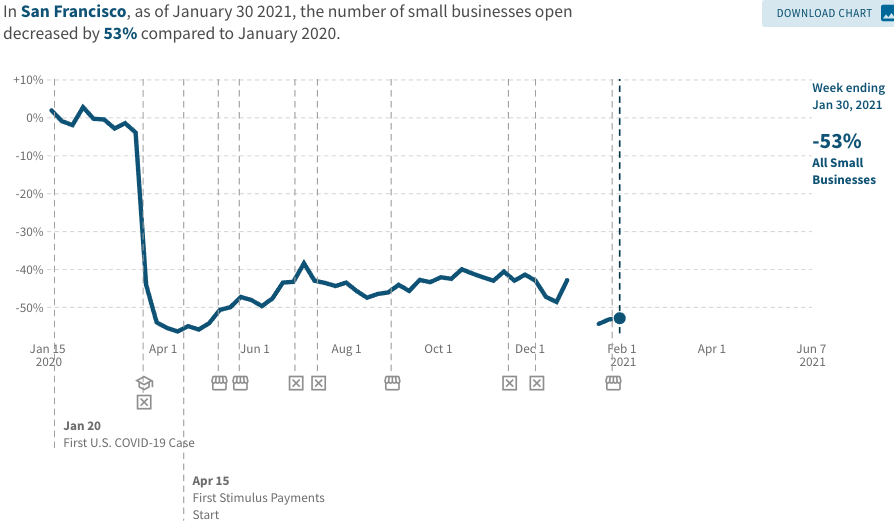 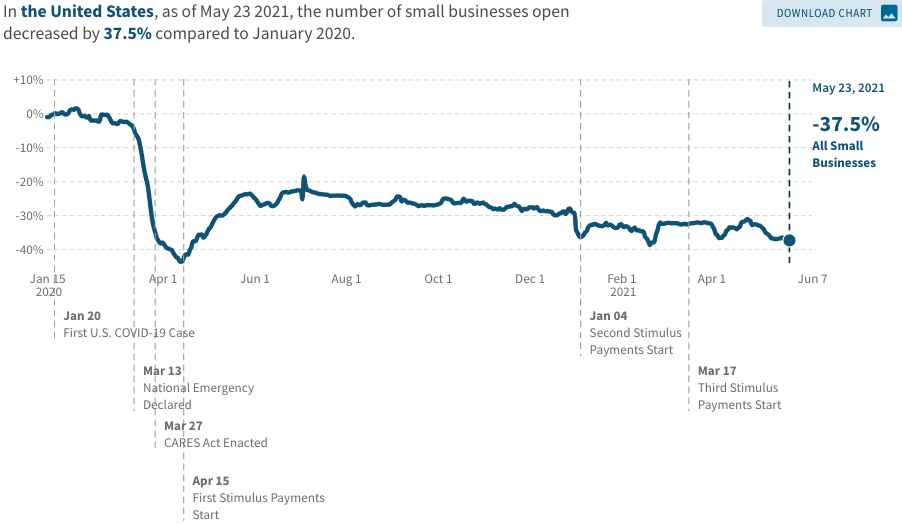 52
Small Businesses: They Didn’t Get Enough PPP
53
Monetary Policy: Federal Reserve
Primary goal is to keep interest rates low, to facilitate continued borrowing.
Federal Funds Rate – rate at which banks lend to each other, usually overnight.
Purchases of U.S. Treasury securities – keep money flowing to the government at low rates of interest.
54
Federal Funds Rate – Last 5 Years
55
[Speaker Notes: The FOMC waited for labor market conditions to improve before raising the fed funds rate in late 2015.
FOMC currently working to normalize monetary policy by raising interest rates and reducing assets on its balance sheet


FedFunds_recent.png]
Federal Funds Rate
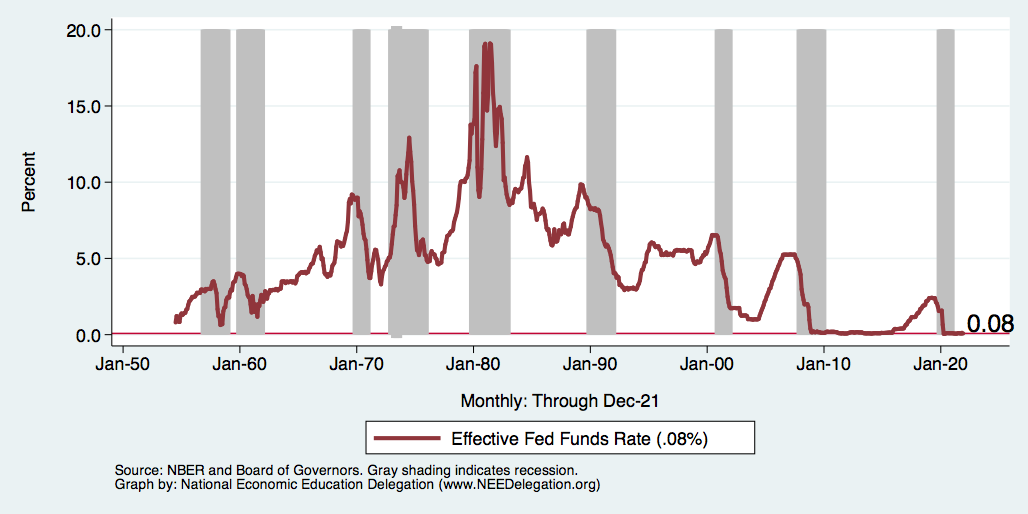 56
[Speaker Notes: The fed funds rate is the interest rate on overnight loans between banks. Think of it as the baseline interest rate on which banks base all other interest rates (e.g. mortgage rates)
FOMC lowers the fed funds rate during recessions and raises the fed funds rate during expansions
Fed funds rate peaked in the 1980s as then Chairman Paul Volcker sought to reign in “run away” inflation of the 1970s; doing so resulted in a recession in the early 1980s.
Since the 2008-09 recession, the fed funds rate has been kept near zero. 
During the 2008-09 recession, Federal Reserve turned to unconventional tools to influence longer term interest rates to further stimulate the economy - QE

FedFunds.png]
Federal Reserve Assets
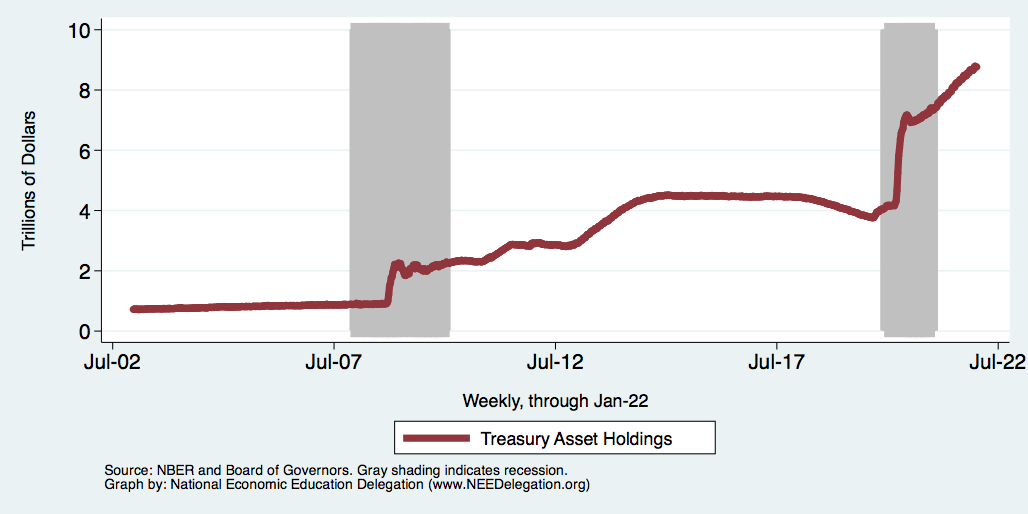 8.8
Largely Treasury Securities
Pandemic
Financial Crisis
3.8
1.0
57
[Speaker Notes: The fed funds rate is the interest rate on overnight loans between banks. Think of it as the baseline interest rate on which banks base all other interest rates (e.g. mortgage rates)
FOMC lowers the fed funds rate during recessions and raises the fed funds rate during expansions
Fed funds rate peaked in the 1980s as then Chairman Paul Volcker sought to reign in “run away” inflation of the 1970s; doing so resulted in a recession in the early 1980s.
Since the 2008-09 recession, the fed funds rate has been kept near zero. 
During the 2008-09 recession, Federal Reserve turned to unconventional tools to influence longer term interest rates to further stimulate the economy - QE

FedFunds.png]
Treasuries – Low Interest Rates
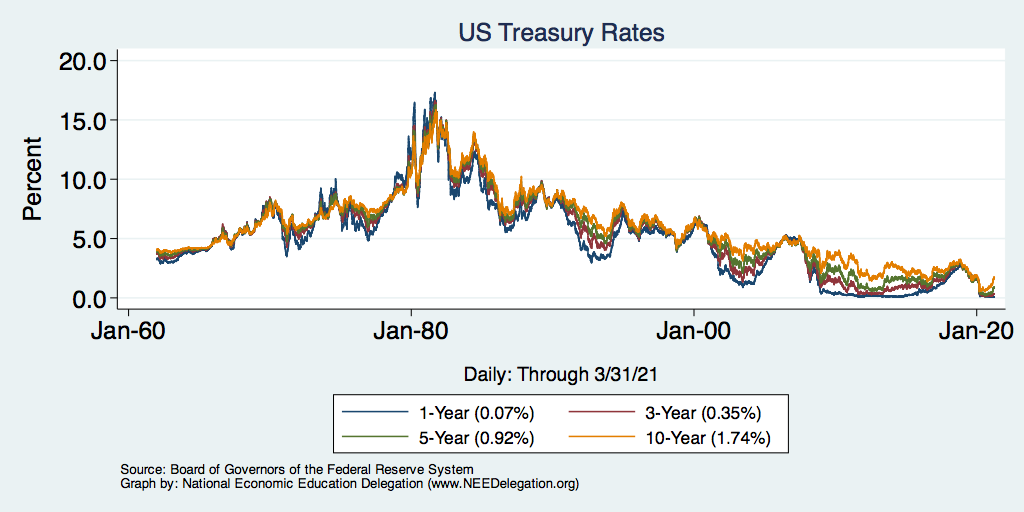 58
[Speaker Notes: treas_recent.png]
A “K-shaped” recovery?
Executive Summary
Those with financial wealth/residential real estate have seen its value grow in excess of inflation.
High income earners (>60k/yr) have largely kept their jobs; 
middle and low income earners have depressed employment rates
Women are disproportionately exiting labor force.
Food insecurity has been very high.
59
Recovery/Recession for Whom?
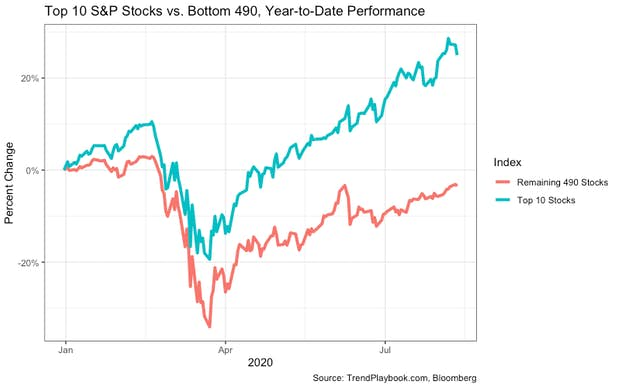 Top 10 S&P Stocks:
Apple
Microsoft
Amazon
Facebook
Alphabet Class A shares
Alphabet Class C shares
Berkshire Hathaway
Johnson & Johnson
Visa
Procter & Gamble
60
Low Wage Employment is Lagging
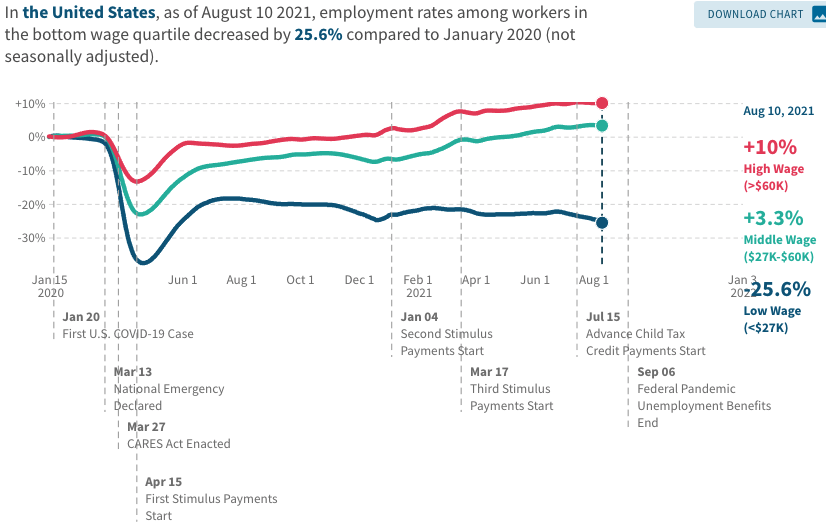 61
Low Income Troubles
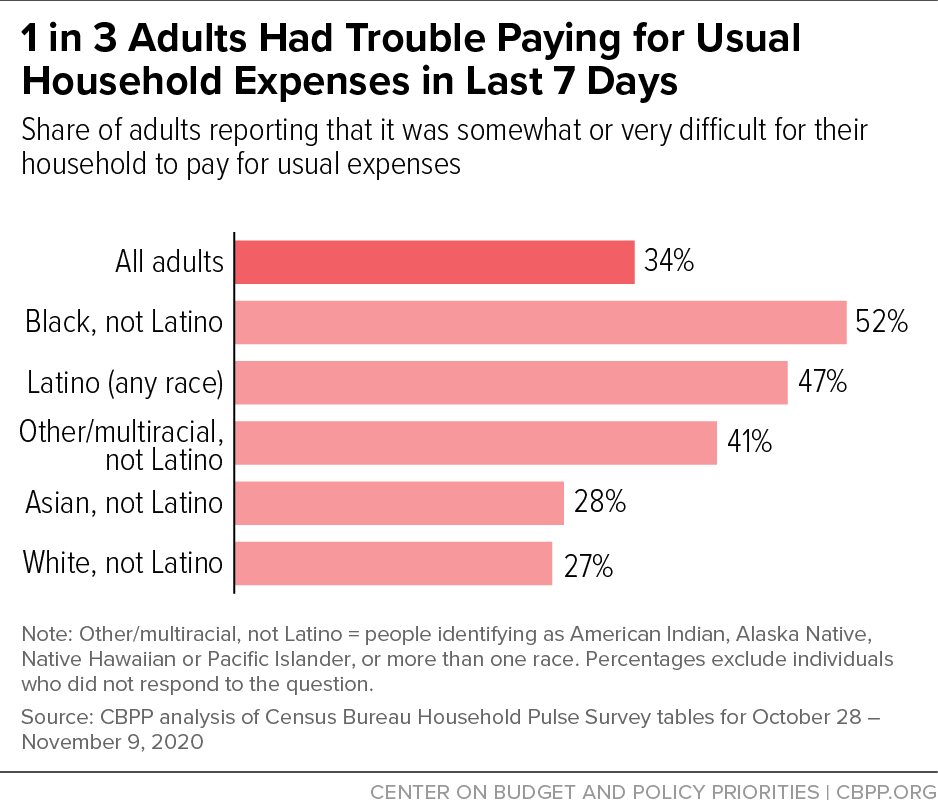 62
Coronavirus and Inequality
Resources to weather the storm.
Racial inequities.
Educational inequities
Telecommuting
Low wage jobs are at risk.
63
A Problem Exacerbated….Not Created
64
Current Deficits in Perspective:
The budgetary cost of the 3 major fiscal packages during the pandemic was over $5 trillion.  As a share of the economy this is almost the size of war production in 1943.
			(Romer, Brookings Papers on Economic Activity, 3/25/2021.)

Since March of 2021, Fed net holdings of US Treasury bonds have increased by $2.7 trillion.
65
Inflation
66
Inflation – Climbing! Should we worry?
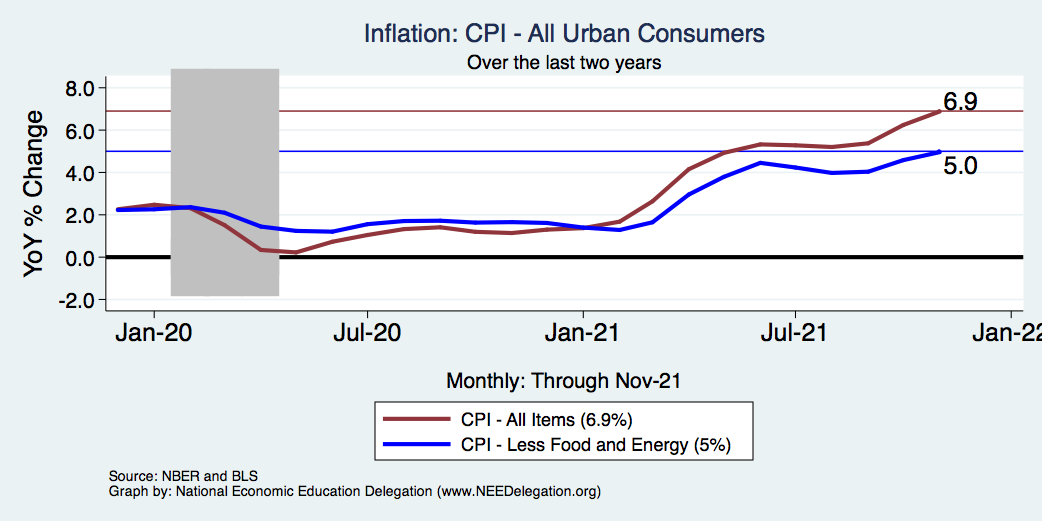 67
[Speaker Notes: Cpi_recent.png]
Inflation in Historical Perspective
68
What Index to Follow: CPI or PCE?
CPI is the headline statistic, followed by most newspapers.
Allows more granularity – ability to look at specific products.

PCE is the one followed by the Fed.
Why?
Accounts for short term fluctuations in consumer purchases.
Based on more reliable data.

Fed generally pays attention to the core inflation #s.
Excluding food and energy.
69
Inflation – The Fed’s Metric! Should we worry?
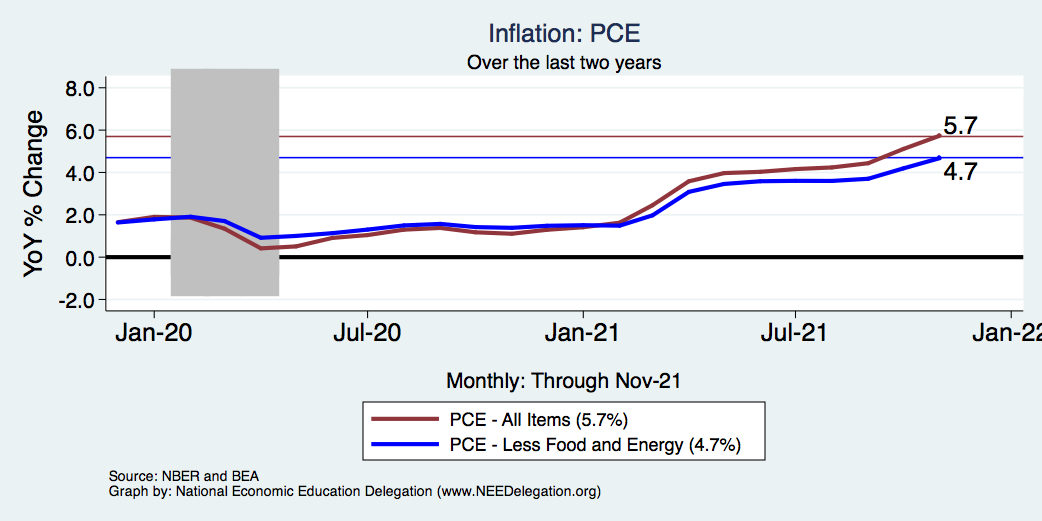 70
[Speaker Notes: Cpi_recent.png]
Inflation – PCE and Fed Suggest: I don’t know.
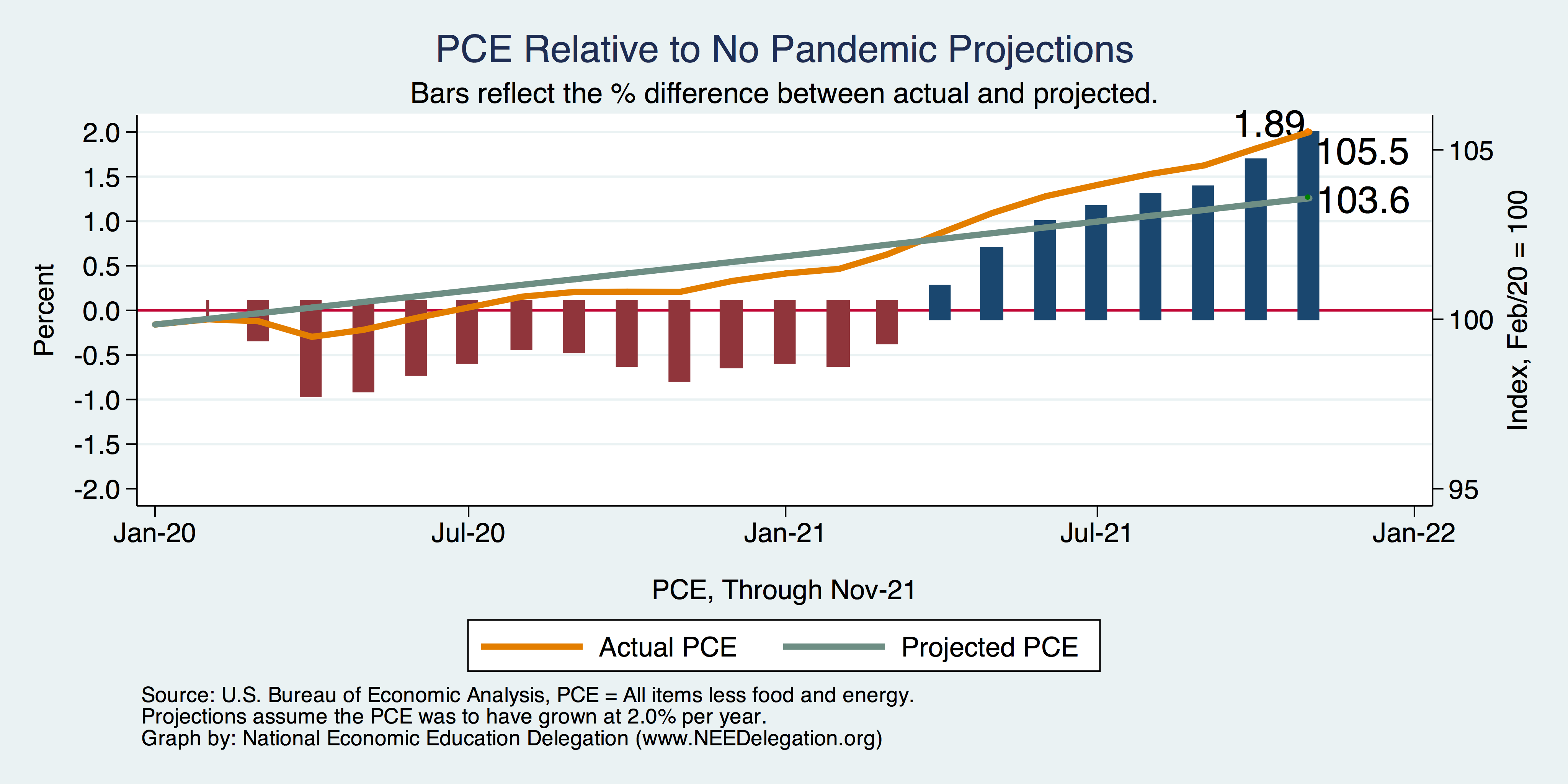 71
[Speaker Notes: Cpi_recent.png]
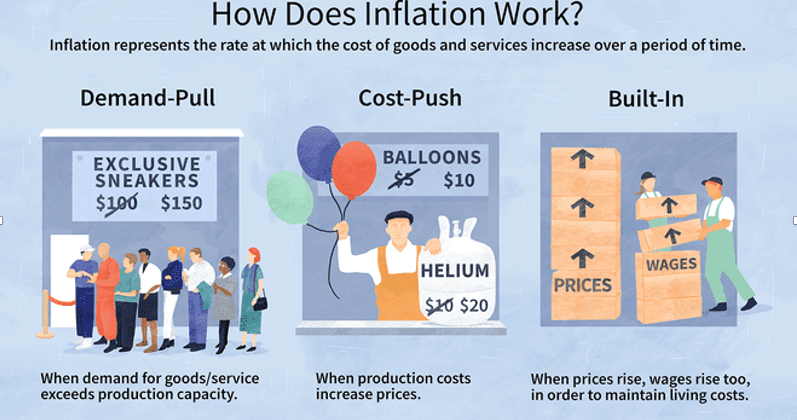 72
Source: Investopedia
We’re Buying Mostly … Stuff
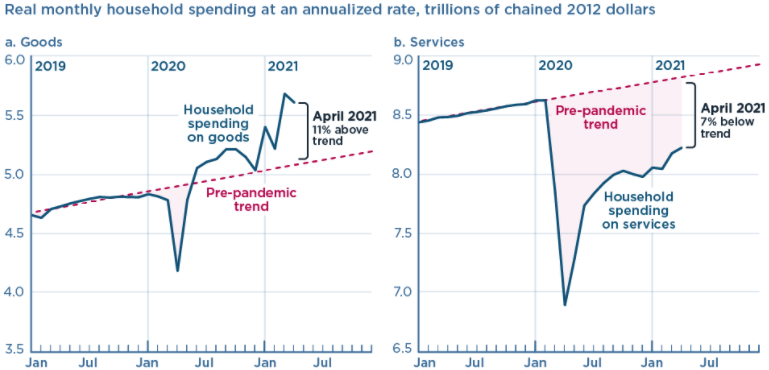 Demand-Pull
73
Source: Jason Furman, PIIE
Supply Chains Are at the Core
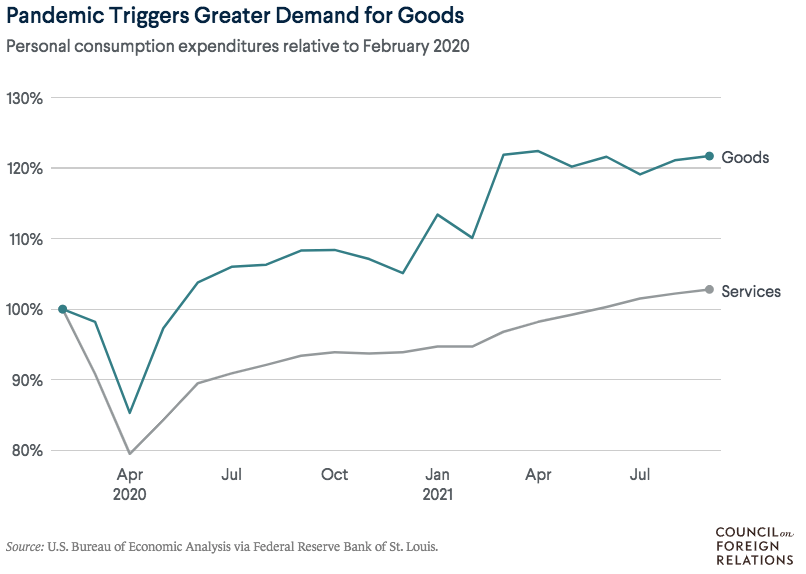 74
What Are Supply Chains?
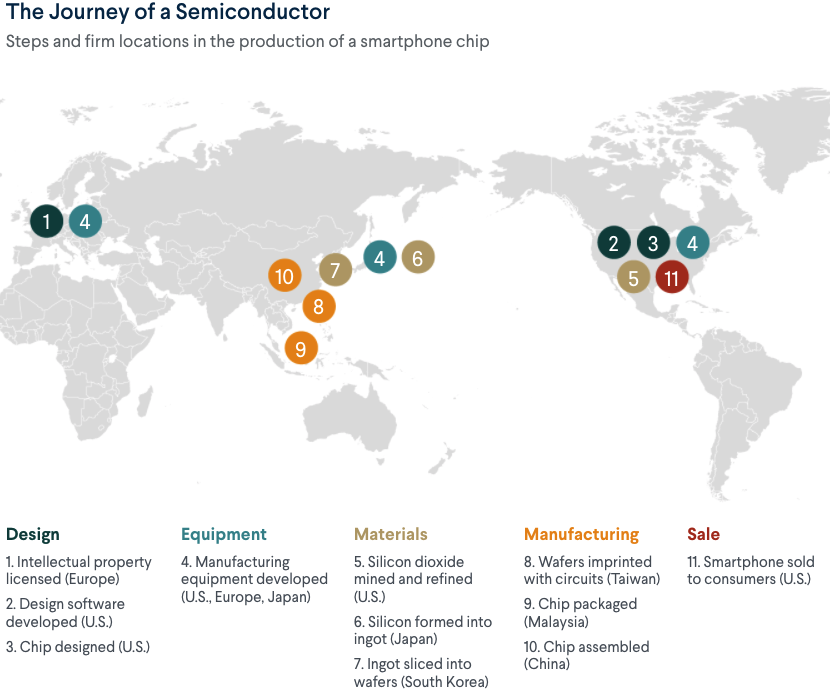 75
https://www.cfr.org/article/what-happened-supply-chains-2021
Inflation: Concentrated
Cost-Push
76
Corporate Profits…Adding to Inflation?
77
Puzzle:  Is Inflation Permanently Higher?
Fed: Price increases may be: 
1) rebound from low prices last year; 
2) temporary due to supply chain disruptions; e.g., used cars, bldg supplies.
3) influenced by rising wages in the future.

On the other hand:  We are close to full employment and monetary and fiscal policies are very easy.

Nobody knows, but Fed has wavered in its optimism.
78
Inflation: Critical Issues
Inequities
Price changes vary wildly across goods.
How inflation hits you depends on what you buy and your level of income.
Some evidence that lower income individuals face higher inflation.

Online inflation is much lower than the CPI
Estimates suggest about 2% lower.

Both have implications for the policy response.
Safety net? Antitrust action?
79
The Great Resignation
80
Quits Are High! The Great Resignation
81
Quits – Rising, but More in Some Industries
Accom. & Food Services
Leisure & Hospitality
Retail
82
This is Happening Despite Rising Wages
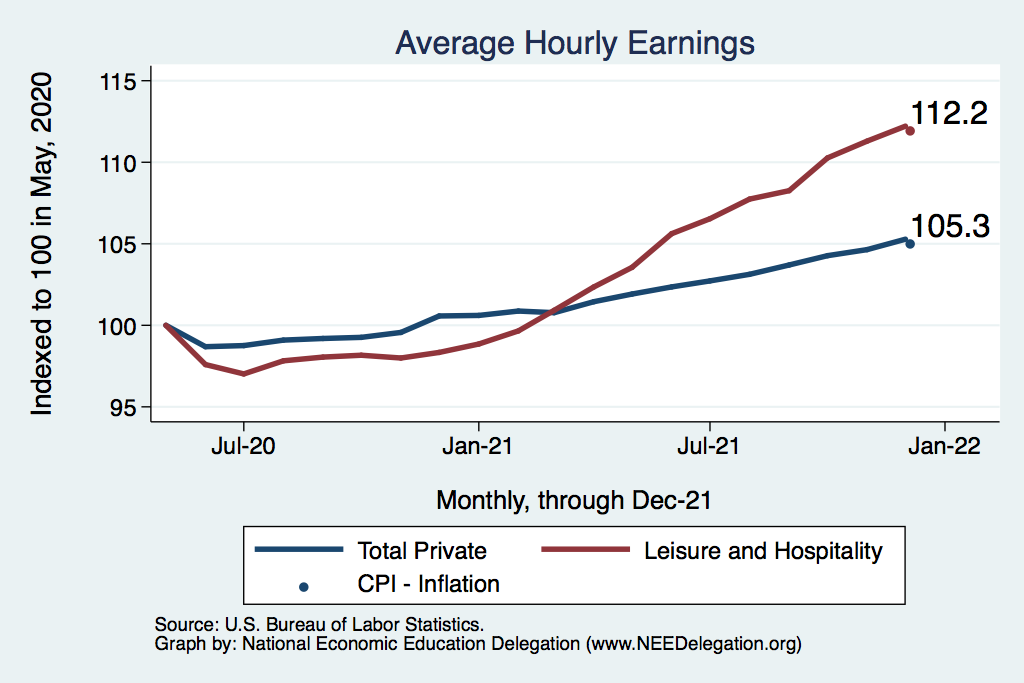 Leisure & Hospitality
108.2
Total Nonfarm
83
Inflation Adjusted Wages Are Falling
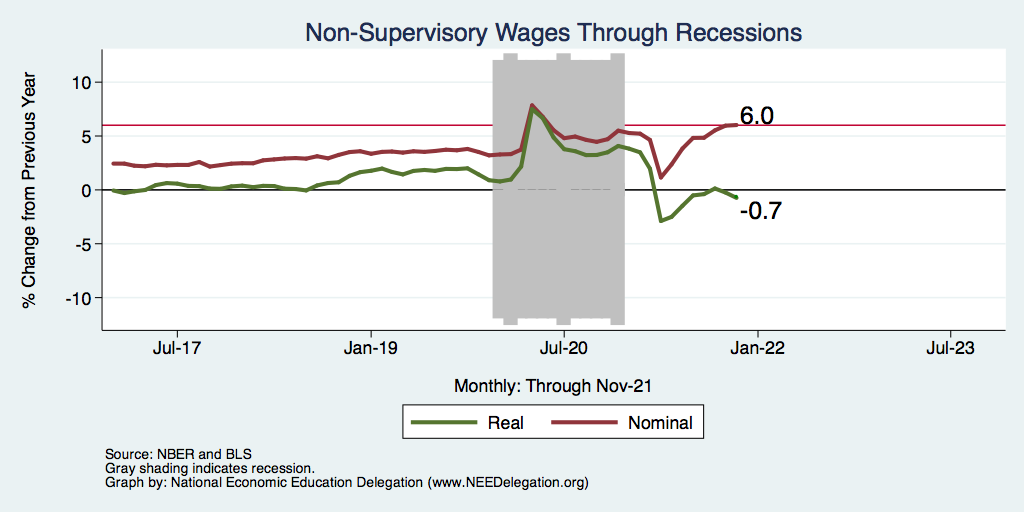 84
Declining Resources May Change Things
85
Source: NYTimes.com
Structural Changes?
Pandemic has been an accelerant.
Not a change agent.
Retail
Telecommuting
Telehealth
Business travel?
Wealth concentration
Industry concentration
Automation
86
Why so Excited About Telecommuting?
Productivity at home appears to be really high during pandemic.
Nothing else to do.
Short term – corporate culture and new hires – visibility to the boss – camaraderie.

CEOs are salivating over reduced Comm RE costs.
87
Telecommuting – Will it Stick?
Working from home is ALWAYS less productive than working in the office.
But the gap has shrunk because of technology.
In the interest of workplace productivity, employers are likely to allow more working from home.
Increased in-office moral and hence productivity.
But not 100% or even 50%.  How much?
Has important implications for real estate.
88
Residential Real Estate
Rental markets
Eviction moratoria are over.
Not enough in the American Rescue Plan.
Reports of rents rising significantly.
Owned homes
Depends on location. 
San Francisco – recovering.
Maine – continued strength.
Size matters: large homes are selling particularly well.
89
Inflation – Cost of Rent
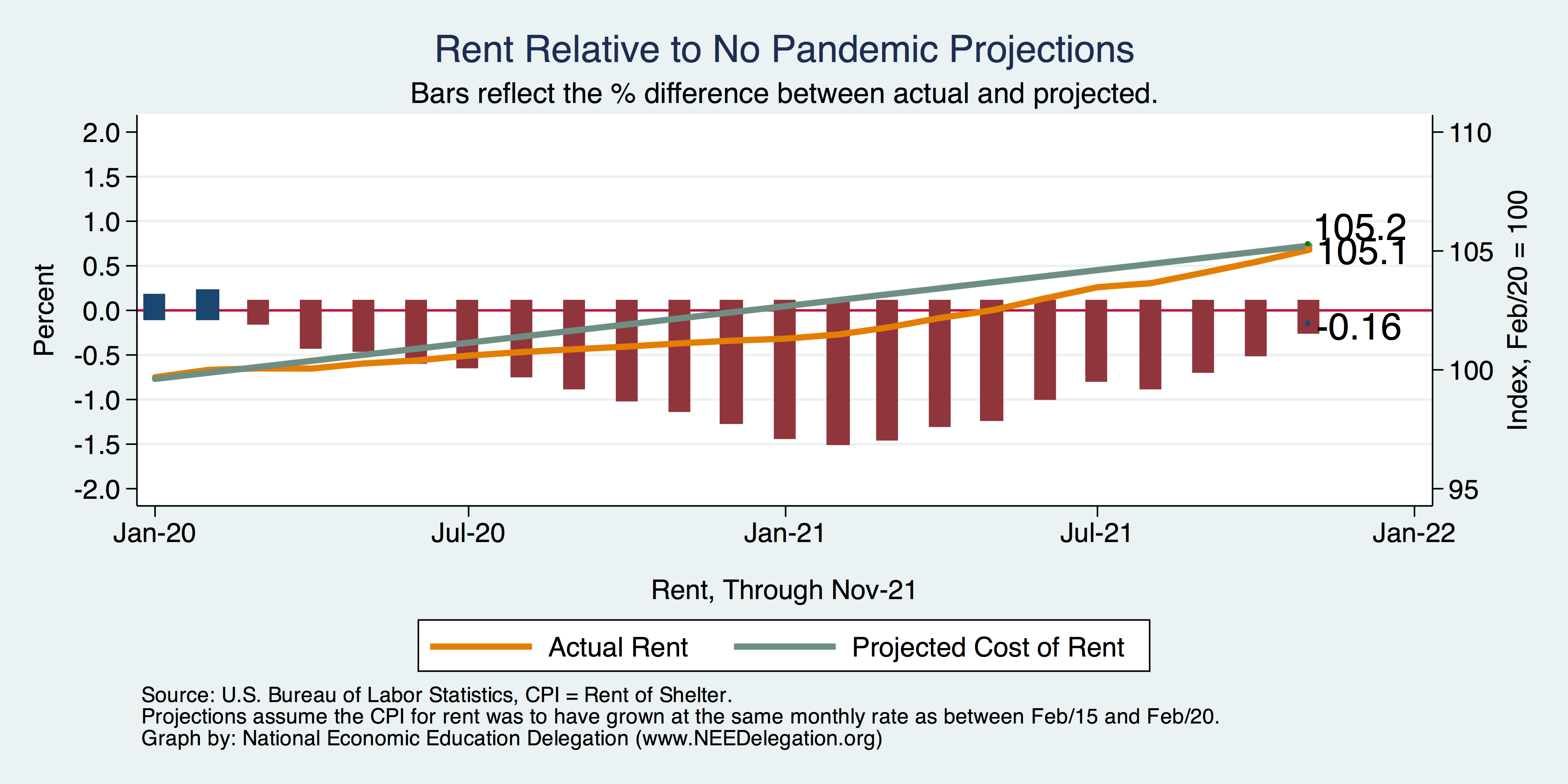 90
[Speaker Notes: Cpi_recent.png]
Home Prices and Housing Starts
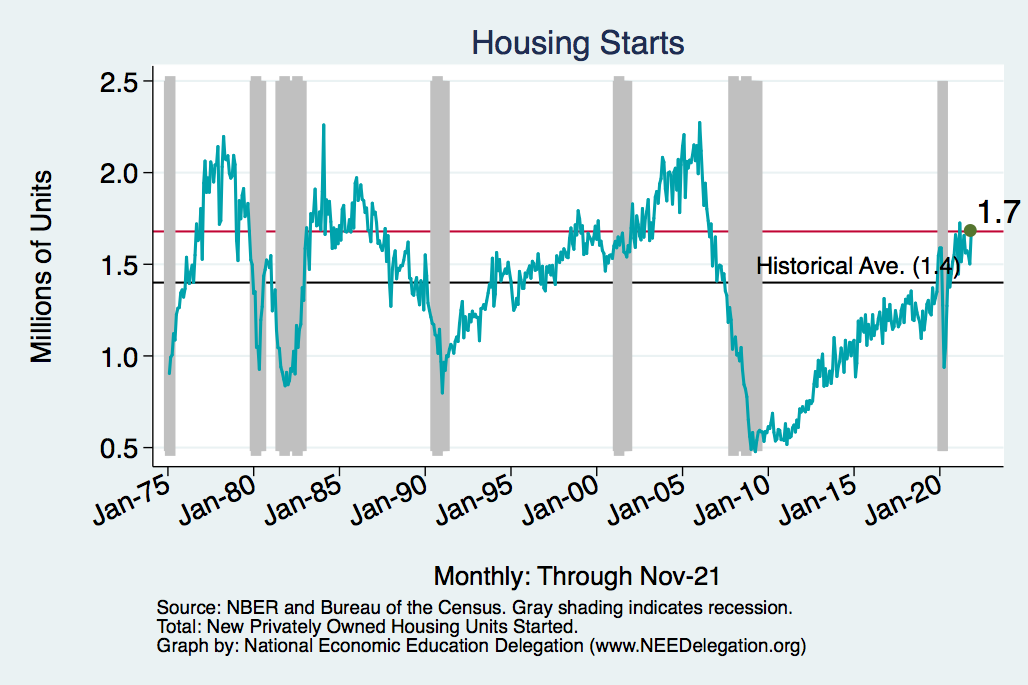 91
[Speaker Notes: Charts:
homeprices_recession.png
housing.png]
Real Estate Prices
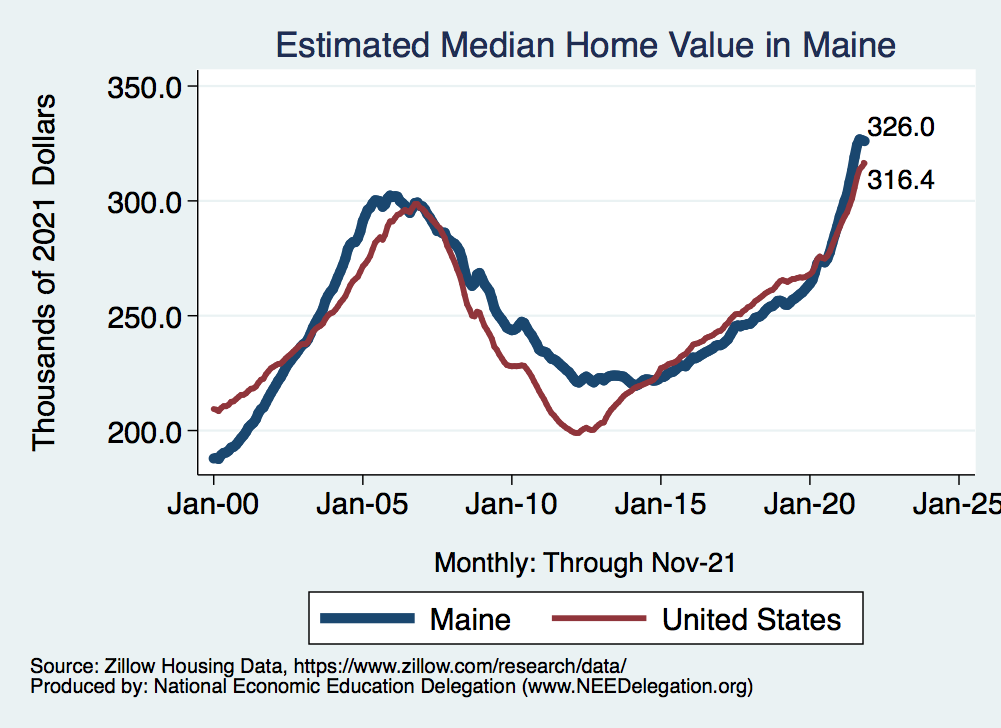 92
RE Experiences Differ!
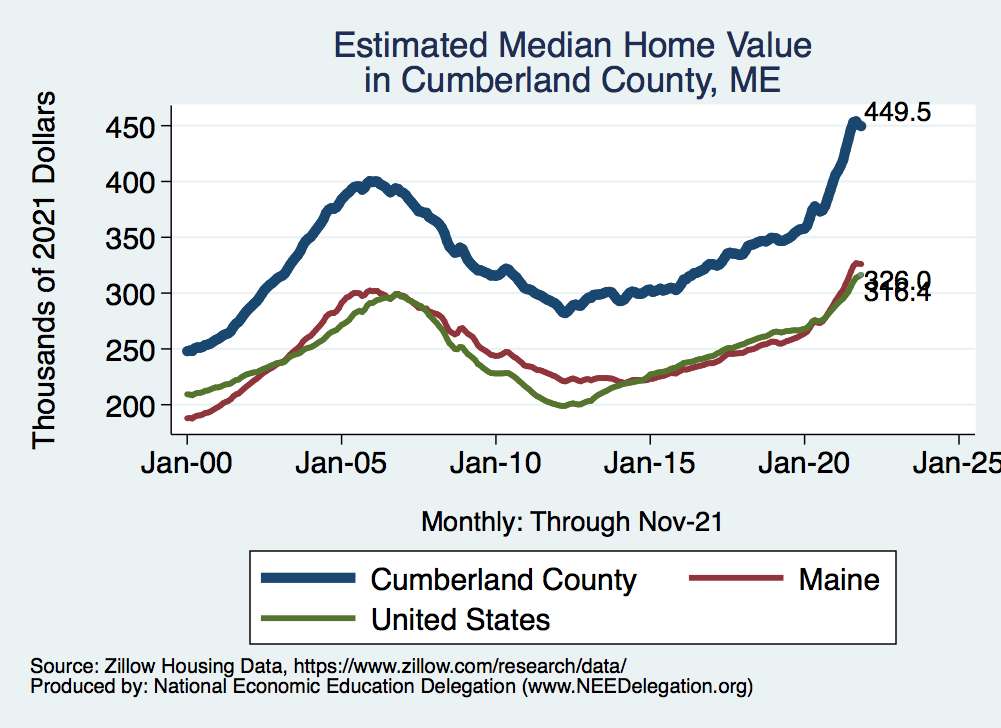 93
Primary Topics Covered
GDP
Recovered the decline, but not where it should be.
Won’t recover previous forecast until late 2022.
Employment
Still down 8.4 million jobs relative to forecast.  (3.5 million relative to Feb/20).
Labor force is 2.5 million smaller than at the beginning of the pandemic.
Rising wages are not enticing low-wage workers back to work.
Inflation
Going to be high for a while, but transitory – maybe?
94
Conclusion
Recovery is well underway, but may be slowing.
GDP will likely have expanded 5% percent in 2021, 3-4% in 2022.
2021 was an odd year.
GDP recovered significantly.
Workers attained the upper hand.
Supply chains broke.
Inflation surged.
The economy rebuilt itself.
Biggest problems:
Supply chain bottlenecks.
Labor force participation.
95
Best Measures of Progress
INFLATION – getting it under control.
REAL WAGES– need to see progress.
WORKFORCE PARTICIPATION – need growth here to get GDP growth.
Pay no attention to the unemployment rate.
96
Federal Debt – See you next week!
With
Ryan Herzog, Gonzaga University
97
Thank you!
Any Questions?


www.NEEDelegation.org
Jon D. Haveman
Jon@NEEDelegation.org

Contact NEED: info@NEEDelegation.org

Submit a testimonial:  www.NEEDelegation.org/testimonials.php

Become a Friend of NEED:  www.NEEDelegation.org/friend.php
98
www.NEEDelegation.org/LocalGraphs
For every state and county in the United States.
Detailed graphs on employment, housing, moves, and other statistics.
99